Сесія 8.Вітаємо тебе на восьмій заключній сеcії!
Притча «Найважливіші речі».
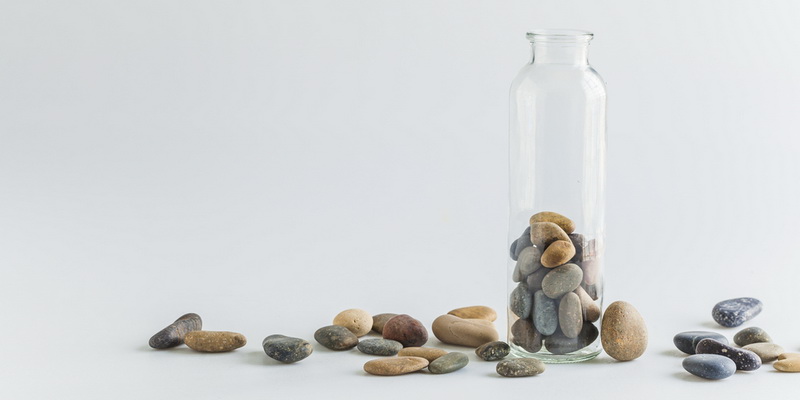 Один юнак постійно непокоївся з приводу свого життя і майбутнього. Якось,
гуляючи берегом моря, зустрів він мудрого старця.
- Що тебе тривожить, юначе? – запитав старець.
- Здається, я не можу збагнути, що в житті для мене найважливіше, – відповів юнак.
- Це дуже просто,– сказав старець. Він підняв із землі порожнього глечика і почав заповнювати його камінням завбільшки з кулак.
Заповнивши глечик, по вінця, запитав:
- Цей глечик повний, чи не так?
- Так, – погодився юнак.
Старець мовчки кивнув, узяв жменю дрібних камінців, кинув їх у глечик і злегка потрусив. Камінці заповнили пустоти між великим камінням. Він усміхнувся і запитав :
- А тепер глечик повний?
Юнак ствердно кивнув. Тоді старець узяв пригорщу піску і висипав його у глечик. Пісок заповнив пустоти,що залишилися.
- Ось відповідь на твоє запитання,– сказав старець. – Велике каміння – це найважливіші речі в житті: родина, кохана людина, твій духовний розвиток, мудрість. Якщо втратиш усе, крім цього,твоє життя все одно буде повним.
Він хвильку помовчав, а потім мовив:
- Дрібні камінці – це також важливі для тебе речі: робота, дім, матеріальний добробут. А пісок – дрібниці, які насправді не мають жодного значення.
Юнак слухав дуже уважно, і старець продовжив: Деякі люди роблять помилку. Вони спочатку засипають у глечик пісок, і в ньому не лишається місця для каміння. Так і в житті. Якщо витрачати сили на дрібні й незначущі речі, у ньому не буде місця для найважливіших цінностей. Тому передусім подбай про велике каміння, не забувай і про дрібне. А пісок хвилі життя самі наб’ють у проміжки між ними.
	Що ти думаєш про притчу?
	Які життєві цінності схожі на велике каміння, які – на мале, а які – на пісок?
	У якому порядку ти «наповнюєш глечик» на даному етапі свого життя?
	Як ти можеш більше дбати про «велике каміння»?
Депресія та самотність: вихід є!
Почуття самотності та депресії не повинно бути постійною частиною твого життя, щоб почати щось робити з цим. Тобі потрібно буде дати собі поштовх, щоб повернутися до активного життя і знову взаємодіяти з іншими, щоб почати почуватись краще. Ці стратегії подолання депресії та самотності можуть допомогти тобі в цьому:
Склади план. Існує два основних типи самотності. Гостра самотність виникає внаслідок втрати коханої людини або, наприклад, переїзду на нове місце. У цих ситуаціях ти в певній мірі розумієш, що тобі доведеться пройти період адаптації, щоб пережити відчуття самотності. Інший тип самотності – це хронічна самотність,  яка може  виникнути, незважаючи на існуючі у твоєму житті стосунки. Для обох типів потрібен план дій. Одна з стратегій полягає в тому, щоб познайомитися з людьми, які мають схожі інтереси. Волонтерство та освоєння нового хобі –  це чудові способи зустріти споріднені душі. 
Зроби щось – що завгодно. У лікуванні депресії є теорія, яка називається поведінковою активацією, це науковий способом сказати: “Just do it!” –  “Просто зроби це!”. Якщо ти відчуваєш самотність і хочеш щось змінити, будь-який маленький крок, який ти зробиш – навіть якщо ти поспілкуєшся з баристою у кафе – це вже гарний крок.  
Домашні тварини. Домашні тварини, особливо собаки, захищають від самотності. Існує багато причин, чому ця стратегія працює: з собакою  потрібно гуляти, вони соціальні істоти, і у тебе буде жива істота, про яку потрібно піклуватися. Якщо у тебе немає можливості завести собаку, знайди спосіб допомогти тваринам – наприклад, стати волонтером і  допомагати собакам у притулку, де вони потребують піклування та участі. Інші домашні тварини – 
коти, рибки – також можуть допомогти полегшити самотність. 
Думай не тільки про себе. Депресія може змусити тебе почуватися дуже зануреним у себе, сфокусованим на собі і своїх почуттях.  Але нагадуй собі, що якщо ти запросив друга на чай-каву або прогулянку, а людина не змогла піти, це не означає автоматично, що людина відмовила тобі. У іншої людини можуть бути свої плани, або занадто багато роботи, щоб зробити перерву у той час, коли ти запрошуєш. 
Май реалістичні стандарти. Самотність – це невідповідність твого ідеалу тому, що ти маєш в реальному житті.  Частиною рішення може бути прийняття того, що ти можеш достатньо легко розмовляти з різними людьми, і це нормально, якщо вони не стануть твоїми друзями  на все життя. Також подумай, можливо у тебе є якісь нереальні стандарти, які ускладнюють відносини з іншим. Можливо ти занадто швидко чекаєш чогось від нової дружби або стосунків, або занадто сильно покладаєшся на іншу людину.
Телефонуй, а не пиши. Соціальні мережі приносять задоволення і можуть забезпечити нашу соціальну взаємодію, але дослідження свідчать, що більшість людей віддають перевагу особистим контактам або розмові по телефону. Використовуй повідомлення друга як привід, щоб зателефонувати і поговорити з ним замість того, щоб просто запостити відповідь. 
Медитуй.  Розвиток практики медитації може допомогти тобі визначити і вивільнити деякі думки, які можуть змушувати тебе почуватись самотнім і заважати твоїм зусиллям  познайомитися з новими людьми. 
Знайди час для відносин. Всі зайняті, але стосунки не чекатимуть, поки ти напишеш курсову роботу, завершиш проєкт, складеш сесію або переїдеш до твого ідеального міста проживання. Будуй відносини зараз!
Звернися по професійну допомогу. Якщо ти не можеш позбутися глибокого почуття самотності, ізоляції та інших симптомів депресії, бажано  звернутися до фахівця – до психолога або до спеціаліста з психічного здоров’я.
Медитація «Безпечне місце»Ми подаємо тобі аудіо-файл з інструкцією для вправи-візуалізації.
Сядь зручніше, розслабся… Зверни увагу на своє дихання, довірся йому, не намагаючись його контролювати ... Уяви себе в тихому, безпечному місці… У такому місці, де ти почуваєш себе комфортно і в повній безпеці ... Це може бути якесь місце, де ти вже колись був, або бачив це місце тільки на фотографії, або в фільмі, або тільки що уявив…  Головне – це те місце, де ти відчуваєш себе в безпеці .. . Місце, де ти можеш відкритися собі, бути такими, як ти є ...
Це місце приймає тебе нічого не вимагаючи натомість. Це місце розуміє тебе ...
Це місце підтримує тебе, дає енергію. Відчуй цю енергію...
У той час, коли ти знаходишся в безпечному місці, ти можеш звернутися до важких для тебе питань. Ти можете звернутися до власного досвіду або думати про когось іншого ...
Згадай важкий період свого життя ... Час, коли тобі довелося зустрітися з відчаєм і болем ...
Може бути, ти відчував себе в безвихідному становищі ...
Що допомагало тоді і допомагає зараз пережити цей час? ..
Відчуй почуття безпеки та спокою, яке дарує місце, в якому, ти перебуваєш, енергію, якою воно заряджає тебе…
Відчуй, як негативні думки та почуття виходить і розчиняється разом з повітрям, яке ти  видихаєш...
Відчуй, як це безпечне місце допомагає і підтримує тебе ...Відчуй його енергію і спокій… Тут ти в повній безпеці…
Подякуйте цьому місцю за те, що воно є ...	Коли ти будеш готовий, повільно, не поспішаючи повертайтеся назад в кімнату…
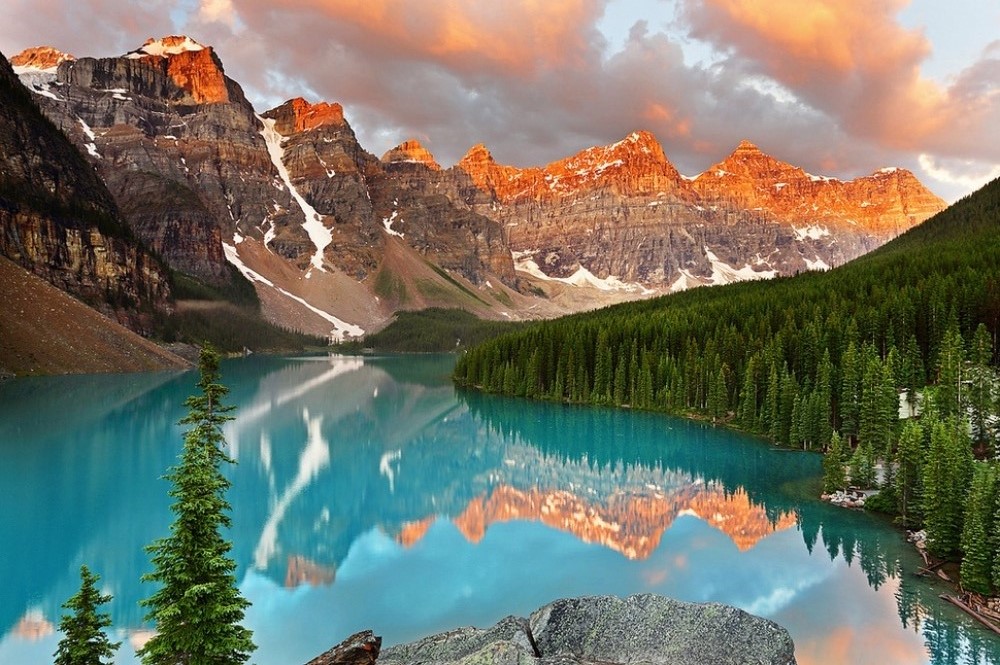 Наші зустрічі завершилися! Сподіваємося виконання вправ та технік допомогло тобі. 
Бажаємо тобі успіхів!